Scoping Future Integrated Energy Systems for Findhorn Eco-community
     
29th April 2014
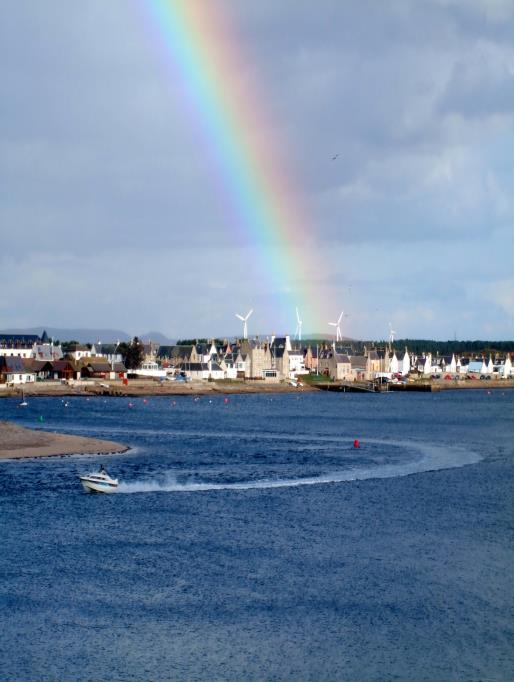 Arnau Girona
James Copeland
Jamie MacDonald
Laura Rolo
Sophie Vivaudou
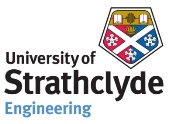 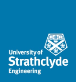 Background
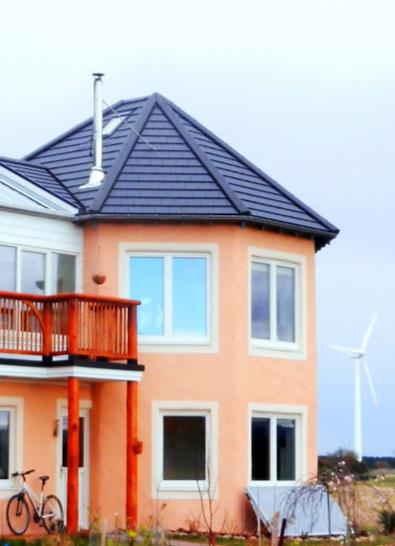 Eco-village located in the North of Scotland 

Current energy situation:
Annual demand = 1.2 GWh
Annual generation = 1.65 GWh

Planned Expansion of Eco village

Our Aim: To investigate energy systems at Findhorn Eco-Village and provide scope for future improvements.
Findhorn
Methodology
S&D Match
Intro
Conclusions
Thermal
Generation
Storage
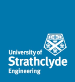 Methodology
Current situation
High Demand
Heating system improvement
Supply Demand Match
Generation
Increment of demand
Unused on-site generation
Storage
Methodology
S&D Match
Intro
Conclusions
Thermal
Generation
Storage
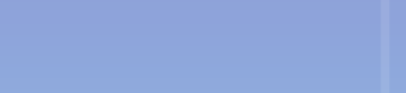 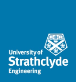 How can thermal storage be used for load shifting and demand reduction?
Methodology
Storage
S&D Match
Intro
Conclusions
Thermal
Generation
Thermal Systems at Findhorn
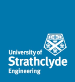 Biomass Boilers
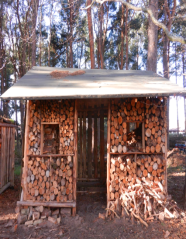 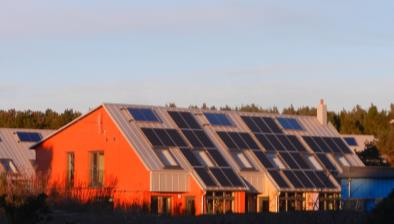 Solar Thermal Panels
Woodstoves
Variety of Heating Systems at Findhorn 

Our Focus refined to Centini houses 

They present load reduction and shifting opportunities because:                                 
                          1) Large storage tanks
                          2) Solar thermal technology
                          3) Electric immersion back Up
Methodology
S&D Match
Intro
Conclusions
Thermal
Generation
Storage
Load Shifting Utilising Thermal Storage
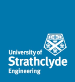 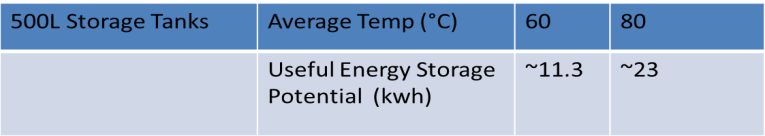 Storage capacity varies depending on temperature that tank is heated to

Approximate losses of  < 0.4°C per hour but dissipated as heat in house.  (Useful in winter)

Plenty storage potential to pre-charge tank during night or excess wind generation and then “coast” on this energy, avoiding future electrical load for heating
Methodology
S&D Match
Intro
Conclusions
Thermal
Generation
Storage
Load Shifting Utilising Thermal Storage
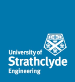 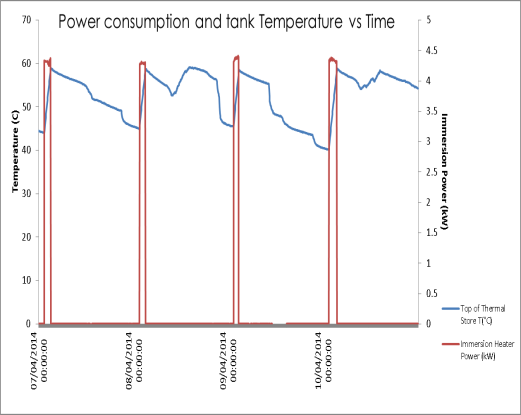 We analysed monitored data from Findhorn
From graph we can observe: 1) Solar gain
                                                     2) Losses
                                                     3) Shifting ability of regular significant load (red line)
Methodology
S&D Match
Intro
Conclusions
Thermal
Generation
Storage
Demand Reduction using Controls
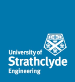 We Investigated a verified C# Program and modified the code to suit systems at the Centini houses

Example of programme display below
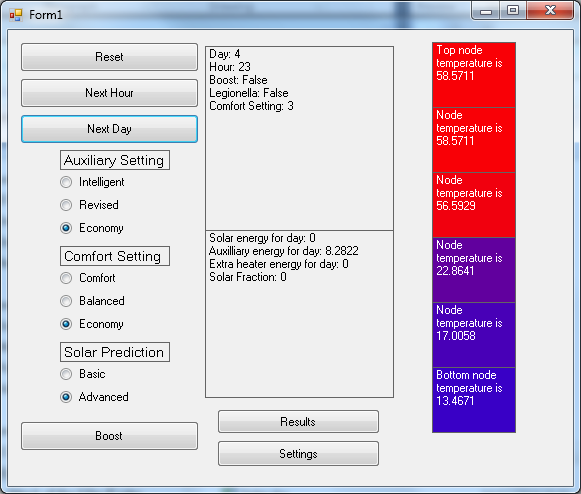 Methodology
S&D Match
Intro
Conclusions
Thermal
Generation
Storage
Demand Reduction using Controls
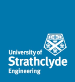 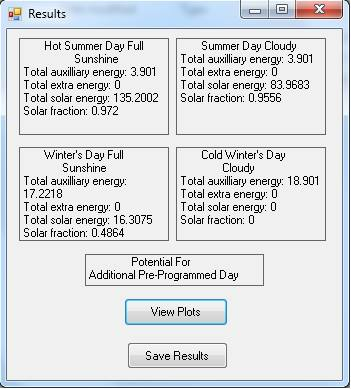 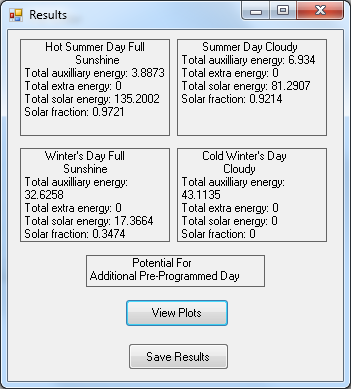 We programmed specific draw profiles weather data and tank specifications
Programme gives output of auxiliary energy use and solar factor  
Model shows that auxiliary use can be reduced with the use of an intelligent control system
Methodology
S&D Match
Intro
Conclusions
Thermal
Generation
Storage
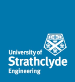 Demand Side Management
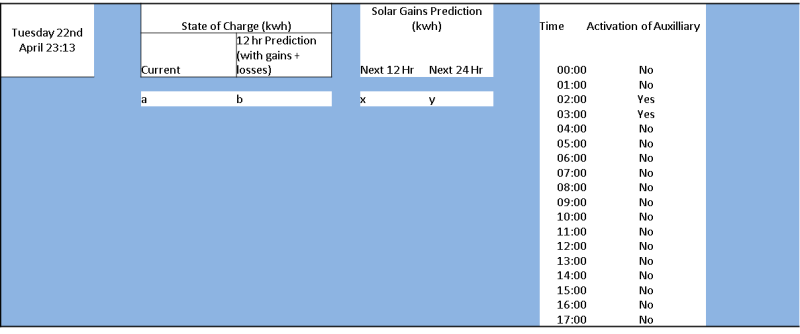 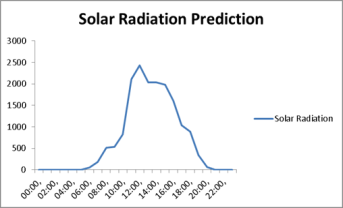 Incident Radiation (w/m^2)
Example template of hypothetical user display
Solar Thermal controls and various weather predictions can be communicated to user for increased control and management
Area for future development alongside improved Solar Thermal controls
Methodology
S&D Match
Intro
Conclusions
Thermal
Generation
Storage
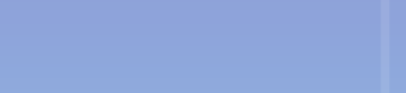 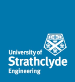 What kind of new generation system can be used ?
Methodology
Storage
S&D Match
Intro
Conclusions
Thermal
Generation
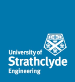 New Generation Options
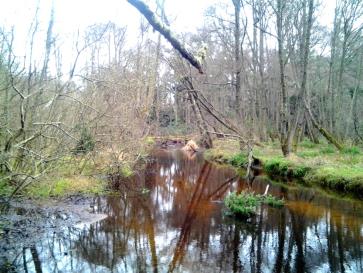 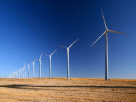 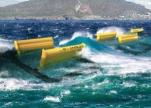 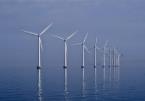 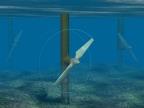 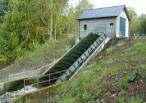 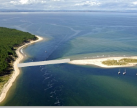 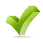 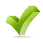 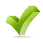 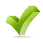 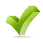 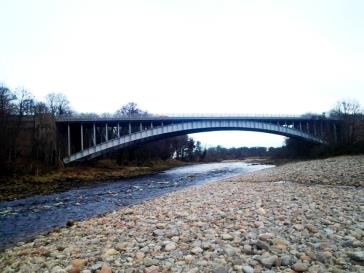 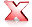 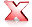 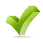 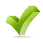 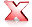 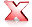 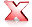 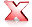 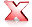 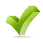 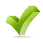 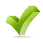 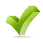 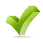 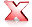 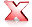 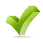 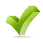 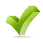 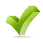 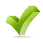 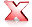 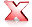 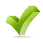 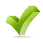 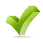 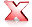 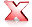 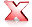 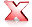 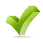 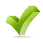 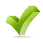 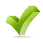 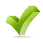 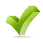 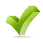 Methodology
S&D Match
Intro
Conclusions
Thermal
Generation
Storage
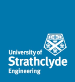 Findhorn Bay
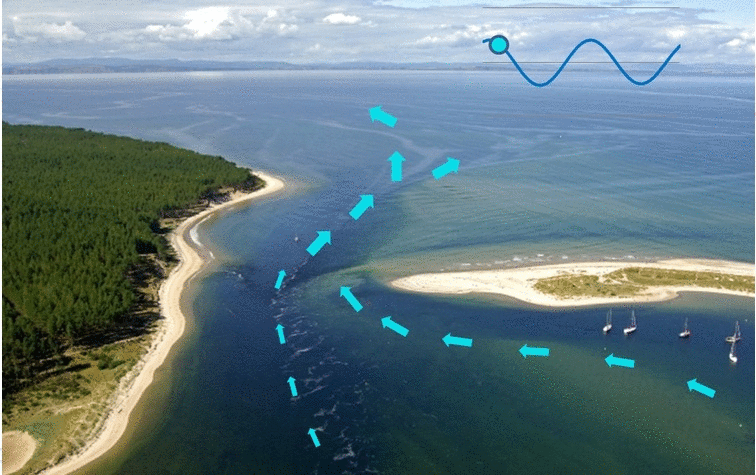 Methodology
S&D Match
Intro
Conclusions
Thermal
Generation
Storage
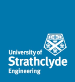 Tidal Resource
Historical Data
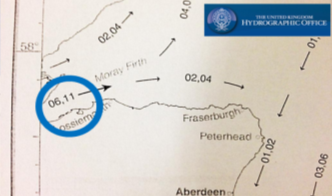 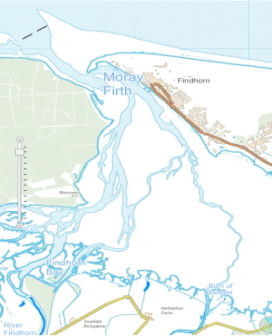 Admiralty Tidal Stream Atlas
20 m3/s
Max!!
Methodology
S&D Match
Intro
Conclusions
Thermal
Generation
Storage
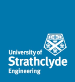 Tidal Resource
Site Survey
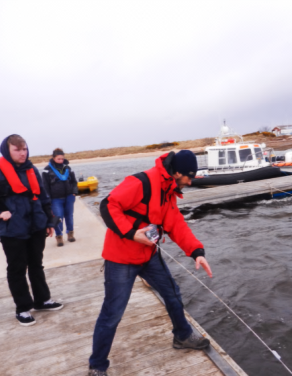 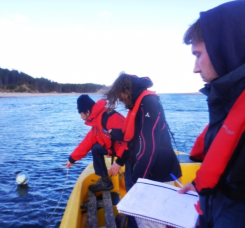 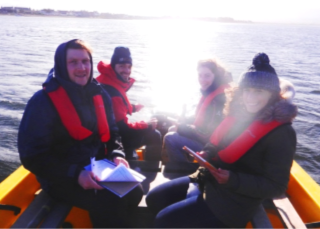 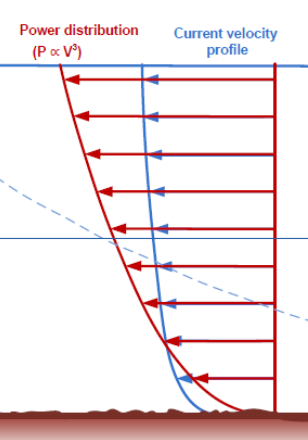 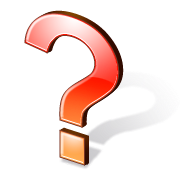 Spring Tide Current
2.11 m/s
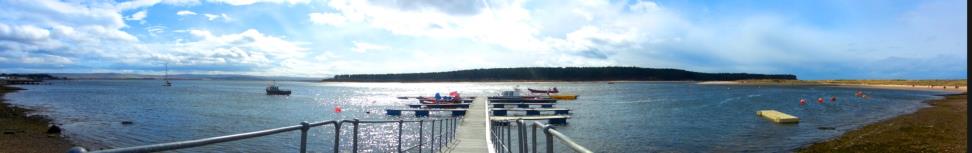 Methodology
S&D Match
Intro
Conclusions
Thermal
Generation
Storage
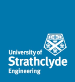 Harmonic Analysis
Exceedance Curves
Spring Tide
Neap Tide
Vspring = 2.2m/s
Vneap = 0.74m/s
Vrmc = 1.08m/s
APD = 1.25 kW/m2
Methodology
S&D Match
Intro
Conclusions
Thermal
Generation
Storage
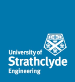 Tidal Stream Device
Cut-in
Cut-out
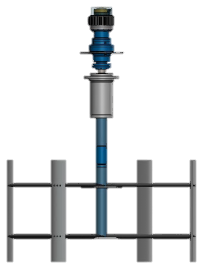 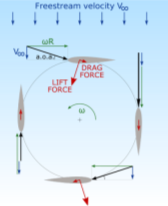 Power Output
Average Monthly = 317.24 kW
Average Day = 10.23 kW
Annual Energy = 37.20 MWh
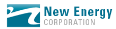 Methodology
S&D Match
Intro
Conclusions
Thermal
Generation
Storage
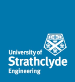 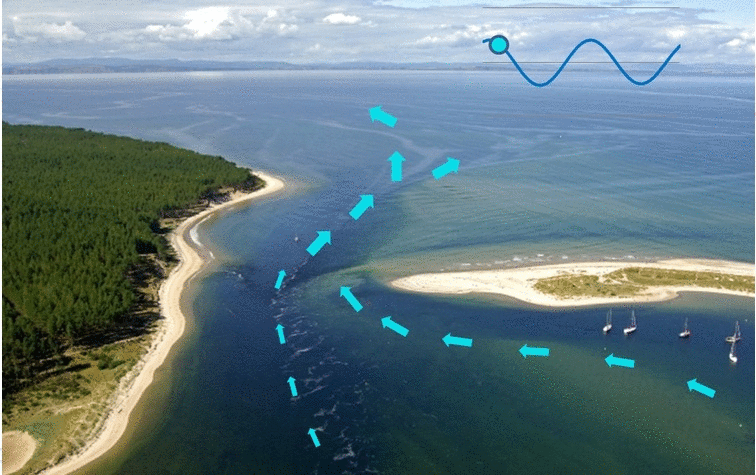 Project
Environmental Concerns
Barrier Effects on movement and Migration
Displacement 
Underwater Collision
Underwater Noise
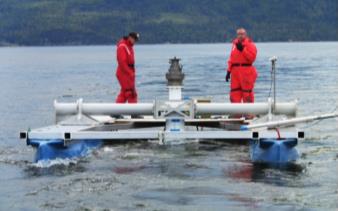 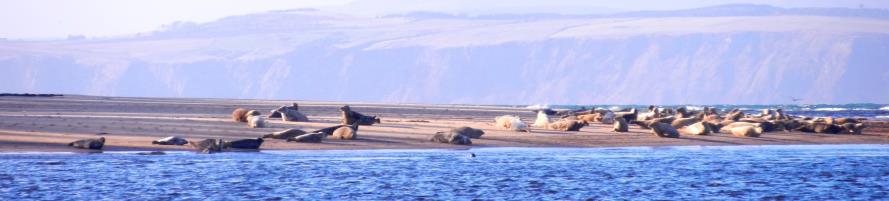 Methodology
S&D Match
Intro
Conclusions
Thermal
Generation
Storage
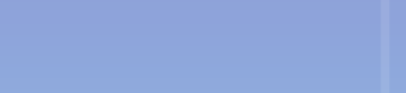 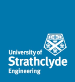 What kind of electricity storage system can be used ?
Methodology
Storage
S&D Match
Intro
Conclusions
Thermal
Generation
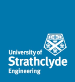 Introduction
Why integrate Storage in communities?
Increase use of own generation
Decrease dependency to grid ( “Non- clean” energy)
Economical aspects
Can be seen as a big load shifting
Objective
Inquiry about a suitable and feasible electrical storage  system.
Methodology
Storage
S&D Match
Intro
Conclusions
Thermal
Generation
Technologies
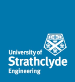 What technology could be used?
Methodology
Storage
S&D Match
Intro
Conclusions
Thermal
Generation
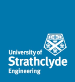 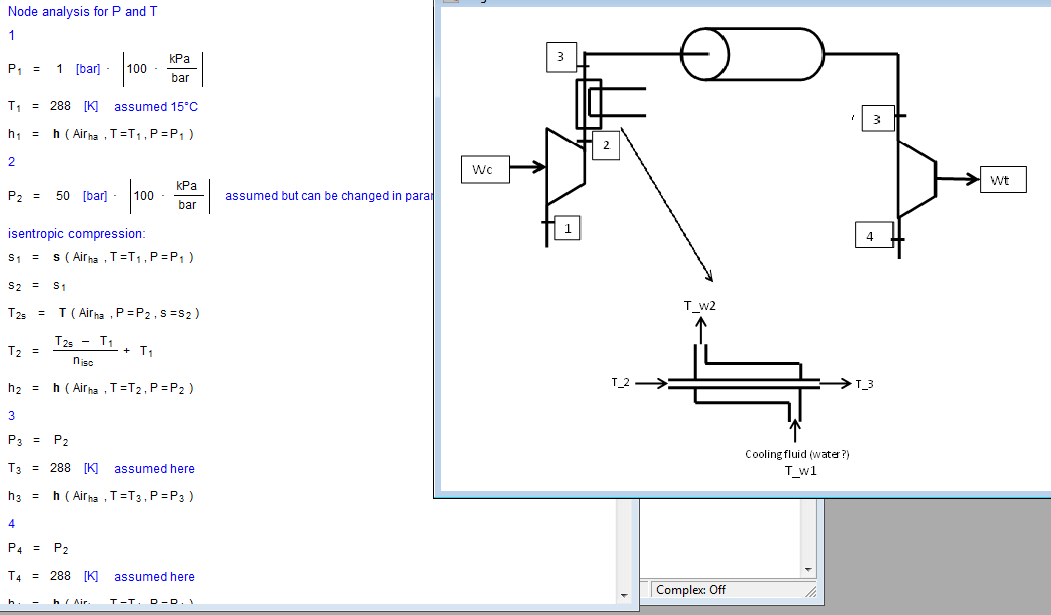 EES Analysis
3
4
Gas cycle analysis in EES software:
T_w2
2
T_w1
Wc
1
5
Wt
Methodology
Storage
S&D Match
Intro
Conclusions
Thermal
Generation
System proposed
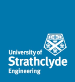 Capacity: 1400kWh
Efficiency = 58% in theory + CHP opportunity
Power output can be adapted
2 Compressors from SAUER compressor: 
200 bars
32 kW rated power
Water cooled
Storage tank 
200 bars
185 m3 (2m radius,15 m long)
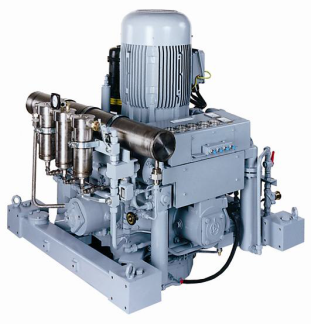 ≈£200,000
Future work
Expansion stage
Cost effective solution
Experimentation
Isothermal compression
Methodology
Storage
S&D Match
Intro
Conclusions
Thermal
Generation
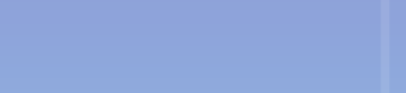 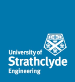 How the solutions studied influence the Supply and Demand match?
Methodology
Storage
S&D Match
Intro
Conclusions
Thermal
Generation
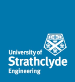 Initial Scenario
Demand
Generation
Installed
Meters
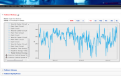 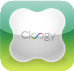 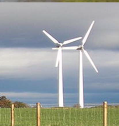 A 750 kW wind farm:
3 Vestas V29 225kW 
1 Vestas V17 75kW
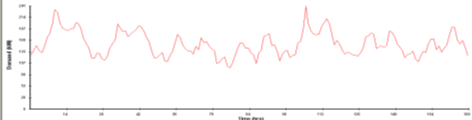 Winter 
week
Power (KW)
Time (Hours)
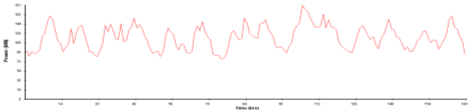 Summer
week
SDM analysis using Merit software
Power (kW)
Week Analysis
Time (Hours)
Annual Analysis
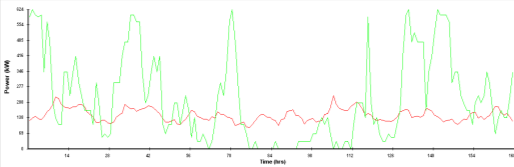 Methodology
S&D Match
Intro
Conclusions
Thermal
Generation
Storage
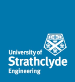 Improve heating system in 10 houses:
Thermal solar panels + electric backup
Storage tank – shift loads
Heating System
Winter week demand profile
Summer week demand profile
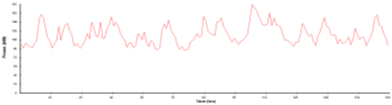 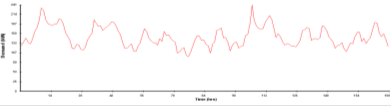 Initial 
Scenario
Power (kW)
Power (kW)
Time (Hours)
Time (Hours)
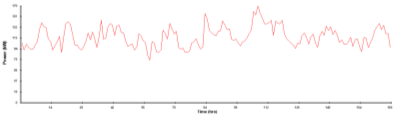 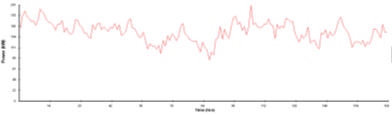 Modified
Profile
Deficit Reduction:          17MWh
Demand Reduction: 50MWh
Power (kW)
Power (KW)
Time (Hours)
Time (Hours)
Annual Analysis
Methodology
S&D Match
Intro
Conclusions
Thermal
Generation
Storage
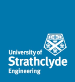 Tidal Generation
4 turbines:   25 kW rated Power
Month Analysis
Peak Power 
240 kW
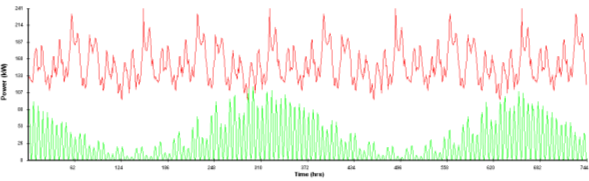 Demand

Generation
Peak Power 
100 kW
Deficit Reduction:          94.14MWh
Generation 
Increase: 200MWh
Annual Analysis
Methodology
S&D Match
Intro
Conclusions
Thermal
Generation
Storage
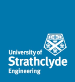 Electricity Storage
Model CAES:
Capacity: 900kWh – 10 MWh
Discharge time: 12 hours (max. power)
Charge power 60 kW – 120kW
Annual Analysis:
Week Analysis – Storage: 10MWh – 120kW
Week Analysis: – Initial Scenario
Week Analysis – Storage: 1.5MWh – 60kW
Deficit Reduction:          105MWh
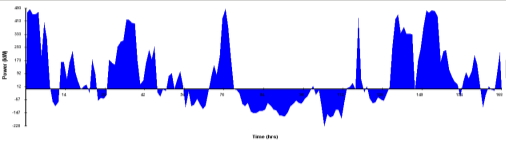 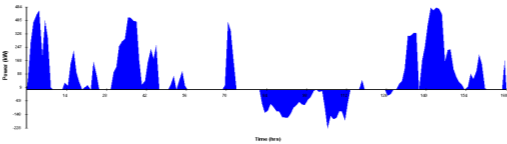 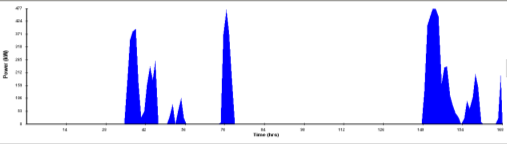 State of charge (%)
Surplus
Deficit
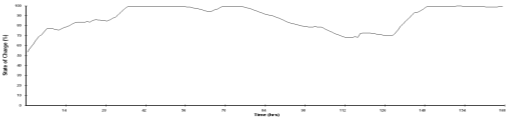 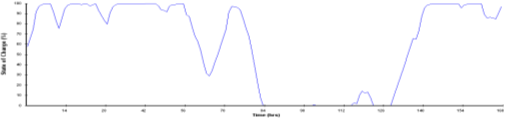 Methodology
S&D Match
Intro
Conclusions
Thermal
Generation
Storage
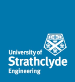 Conclusions
Methodology
S&D Match
Intro
Conclusions
Thermal
Generation
Storage
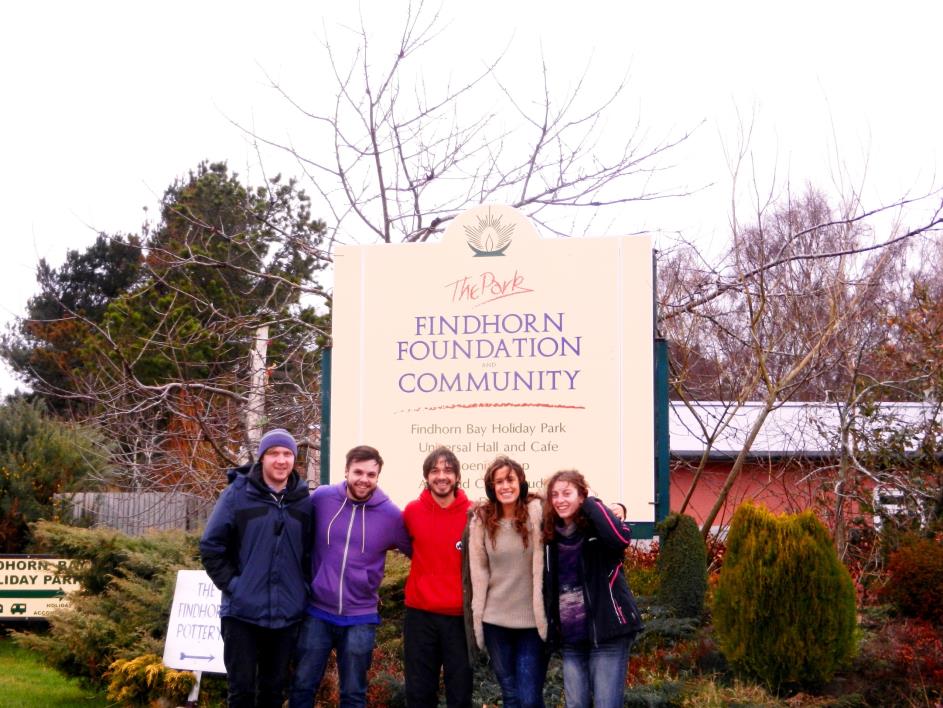 Acknowledgments:
Supervisor Paul Tuohy
Findhorn Foundation: Vera, Michael, Paddy, Mari.
Findhorn Marine: Pippa.
University of Strathclyde staff. 
SAUER Industrial compressors.